«Музыкалық колледж -дарынды балаларға арналған музыкалық мектеп-интернат» 
кешені
Портфолио
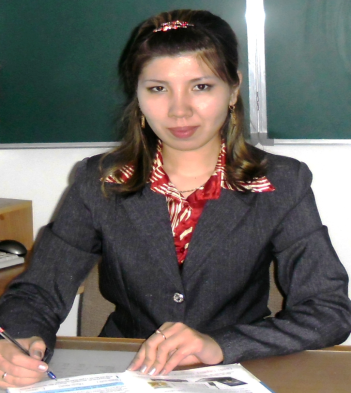 Мұғалімнің бүкіл мақтанышы-шәкірттерінде,өзі шашқан ұрықтарының өсіп-өнуінде.                                                                                                      Д.И.Менделеев
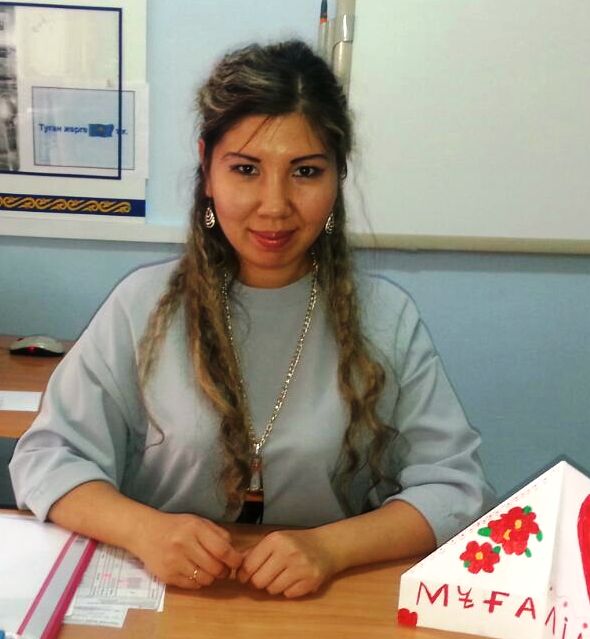 Канафина
Толкын
Бакибековна
Бастауыш сынып мұғалімі
Білімін анықтайтын құжат
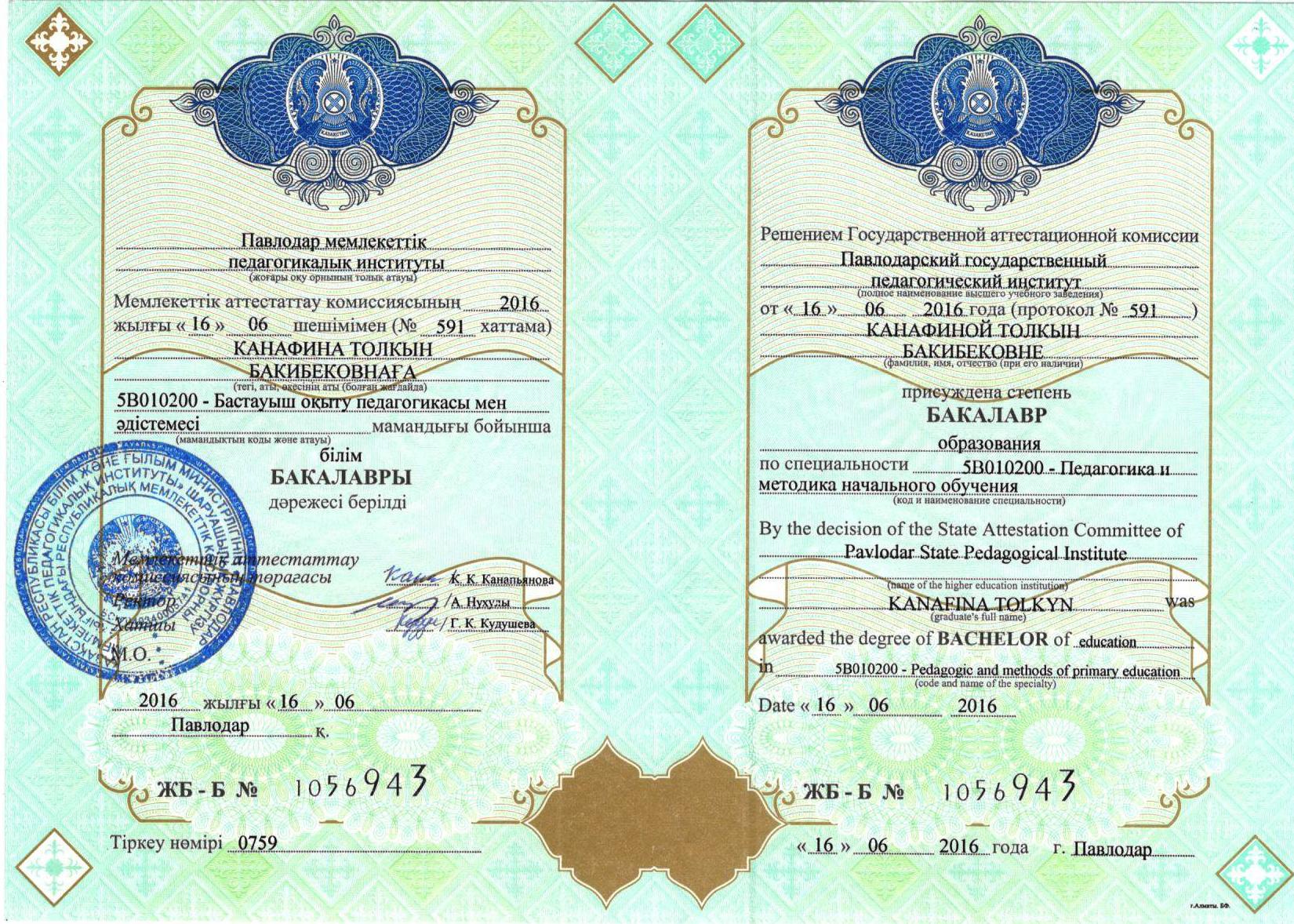 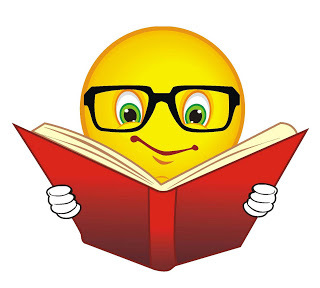 Өз білімін жетілдіру тақырыбым:
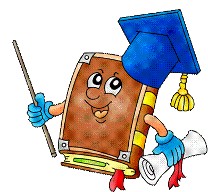 «Сабақта логикалық тапсырмаларды қолдана отырып,  оқушылардың шығармашылық қабілеттерін дамыту»
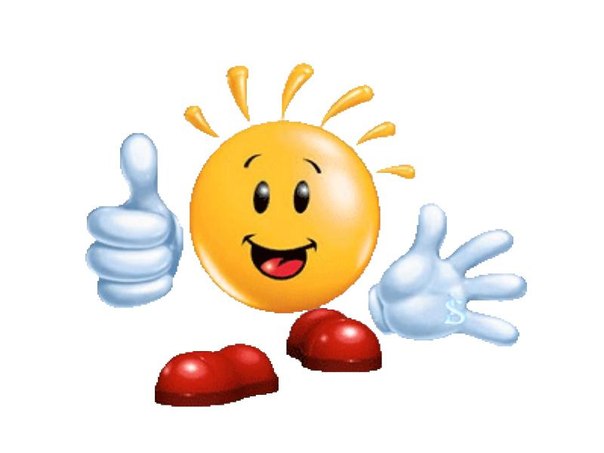 Оқушылардың логикалық тапсырмалар арқылы ақыл-ойын, шығармашылық қабілеттерін ояту.
Мәселе
Оқушылардың логикалық тапсырмалар арқылы ақыл-ойын, дүниетанымын, шығармашылық, ізденімпаздық қабілеттерін дамыту оларды, ұлтжандылыққа, еңбексүйгіштікке, адамгершілікке тәрбиелеу.
 .
Мақсаты
оқушы кез келген логикалық тапсырмаларды орындай және оны талдай алуы; 
пән бойынша білім сапасының жоғарлатуы
Міндет
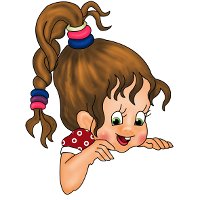 Баяндамалар
«Музыкалық колледж- дарынды балаларға арналған музыкалық мектеп-интернат» кешені ММ


Баяндама

Тақырыбы: Логикалық тапсырмаларды жүйелі қолданудың маңыздылығы және логикалық есептердің шығару


Жаңартылған білім мазмұнына көшу: алғашқы қадамдар мен түйткілді сұрақтар 

Павлодар 2014
«Музыкалық колледж- дарынды балаларға арналған музыкалық мектеп-интернат» кешені ММ


Баяндама

Тақырыбы: Логикалық тапсырмаларды жүйелі қолданудың маңыздылығы және логикалық есептердің шығару





 Павлодар 2015
«Музыкалық колледж- дарынды балаларға арналған музыкалық мектеп-интернат» кешені ММ


Баяндама

Тақырыбы: СТО технологиясын сабақта тиімді пайдалану




 Павлодар 2013
«Музыкалық колледж- дарынды балаларға арналған музыкалық мектеп-интернат» кешені ММ


Баяндама

Тақырыбы Бала тәрбиесі



Павлодар 2016
«Музыкалық колледж- дарынды балаларға арналған музыкалық мектеп-интернат» кешені ММ


Баяндама

Тақырыбы Жаңартылған білім мазмұнына көшу: алғашқы қадамдар мен түйткілді сұрақтар 


Павлодар 2016
Ашык сабақтар
2013-2014
Математика
«Өкенді пысықтау»
Дүниетану
«Тіл - дәм сезу мүшесі»
«Ойлан, тап!»
Сайыс
Тәрбие сағаты
«Қош бол, сүйікті әліппе!»
Ашык сабақтар
2014-2015
Қазақ тілі
«Сан есім»
Әдебиет
«Ағаш тостаған»
Математика
«Сағат минут»
Дүниетану
«Өсімдік мүшелері»
Сайыс
«ХХІ ғасыр көшбасшылары»
Тәрбие сағаты
«Күз береке, молшылық»
Ашык сабақтар
2014-2015
Қазақ тілі
«Сан есім»
Әдебиет
«Ағаш тостаған»
Математика
«Сағат минут»
Дүниетану
«Өсімдік мүшелері»
Сайыс
«ХХІ ғасыр көшбасшылары»
Тәрбие сағаты
«Күз береке, молшылық»
Ашык сабақтар
2015-2016
Қазақ тілі
«Сан есім»
Әдебиет
«Қонақжай қазақ»
Математика
«Өкенді пысықтау»
Дүниетану
«Мал шаруашылығы»
Сайыс
«Жүзден жүйрік»
Тәрбие сағаты
«Бүгін бізде мереке»
Ашық сабақтан көріністер
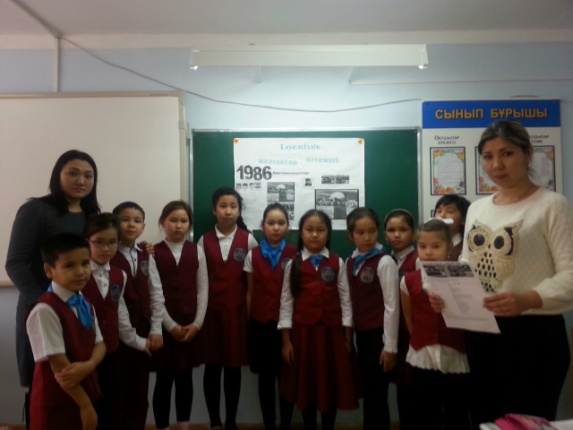 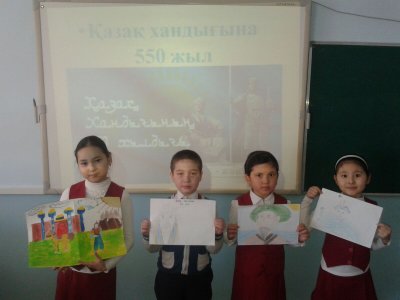 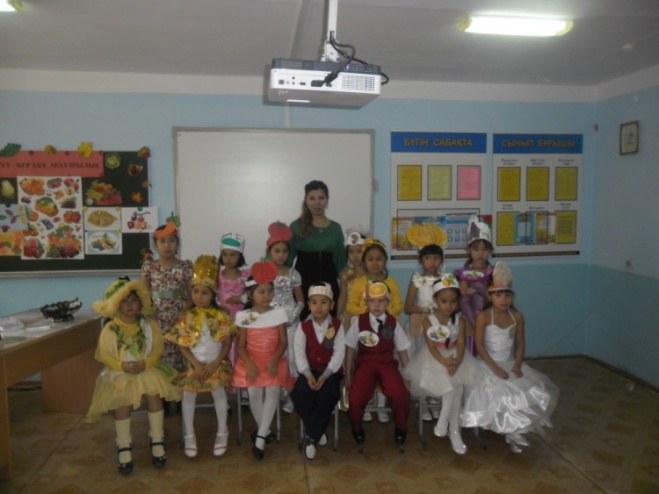 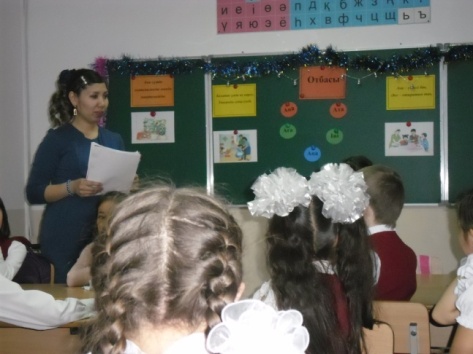 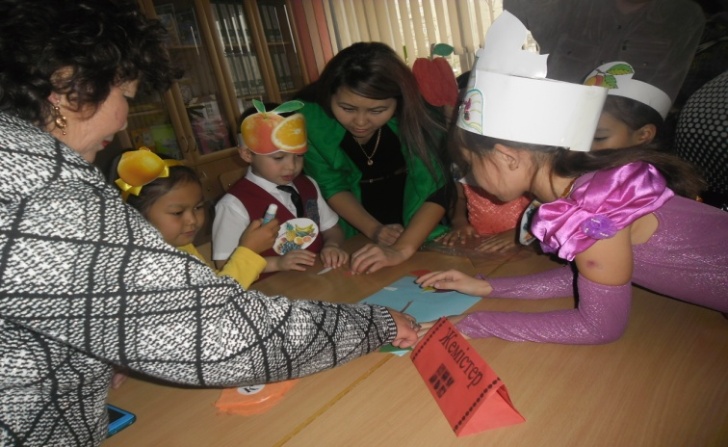 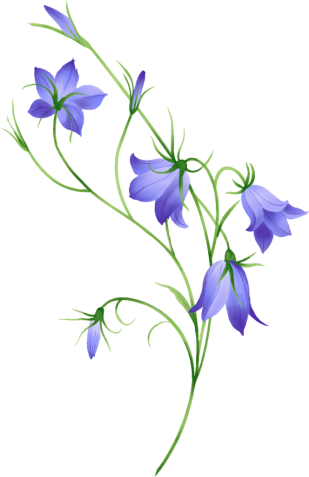 Тәрбие сағатынан көріністер
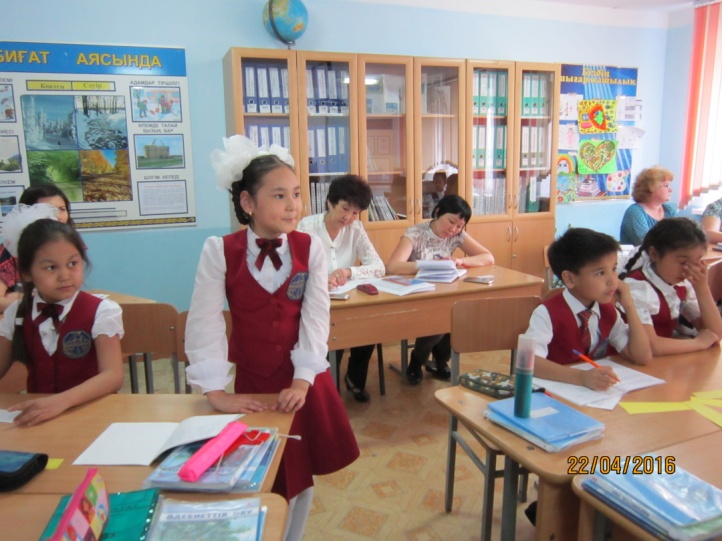 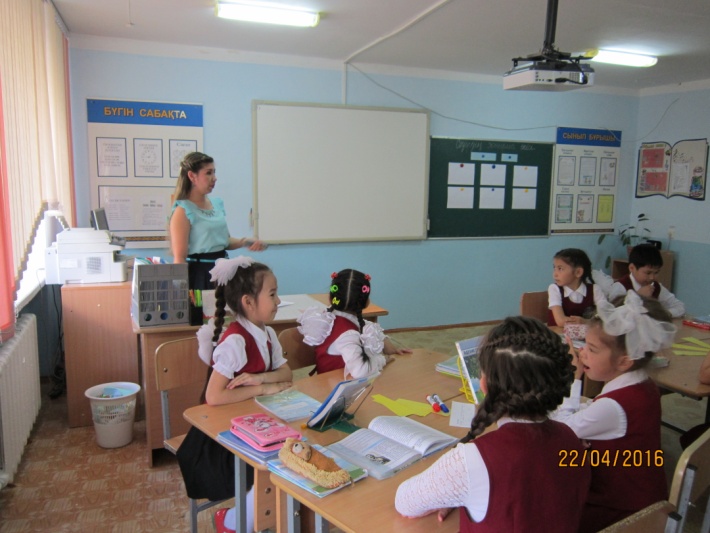 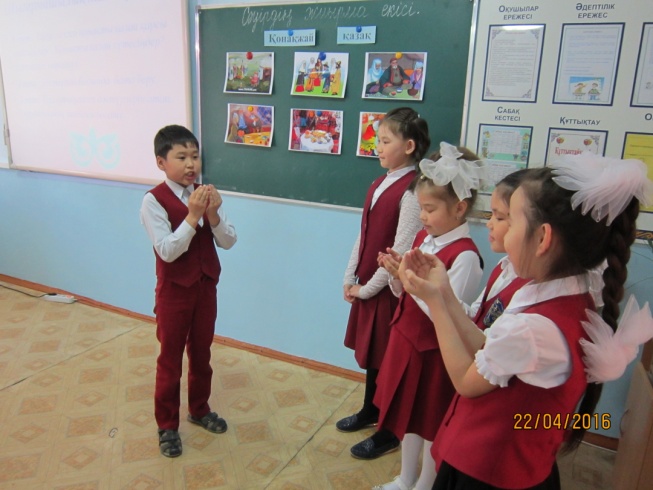 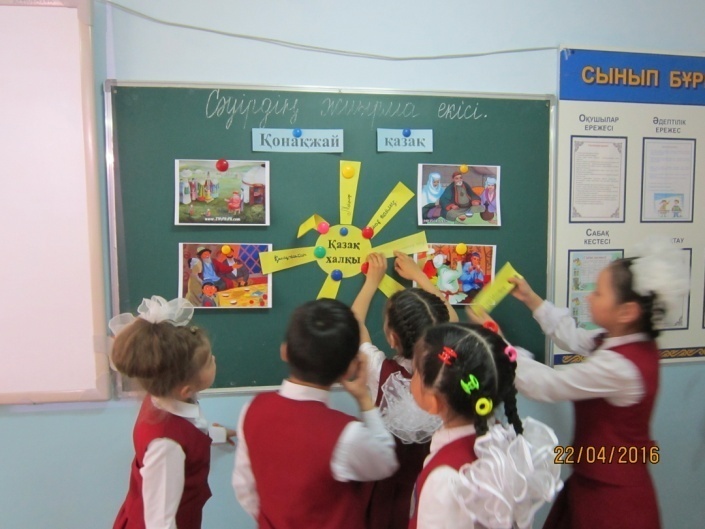 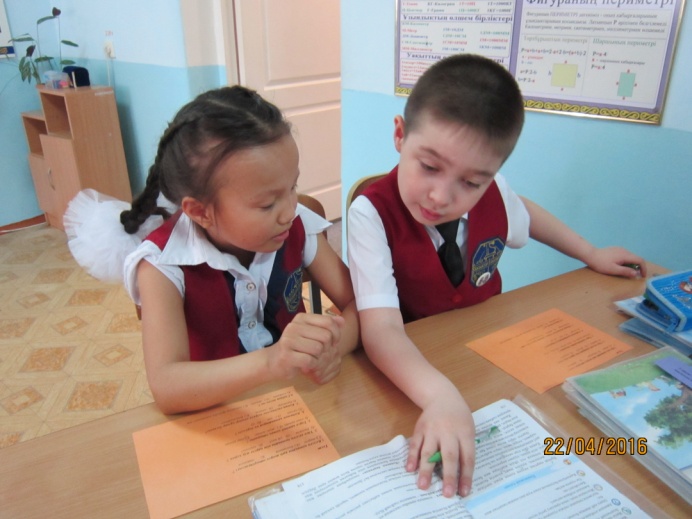 Қосымша білім: курс
«Қазақстан Республикасында орта білім мазмұнын жаңарту» сертификат №002766, 2016 жыл.
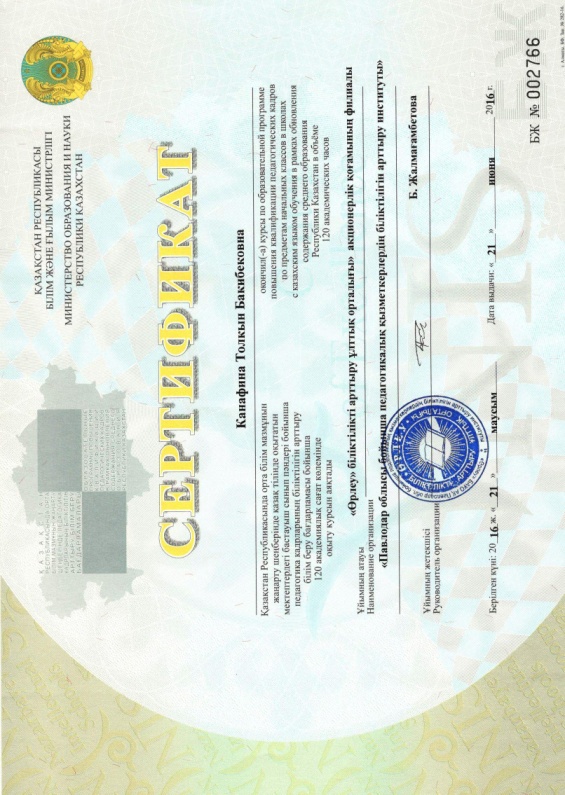 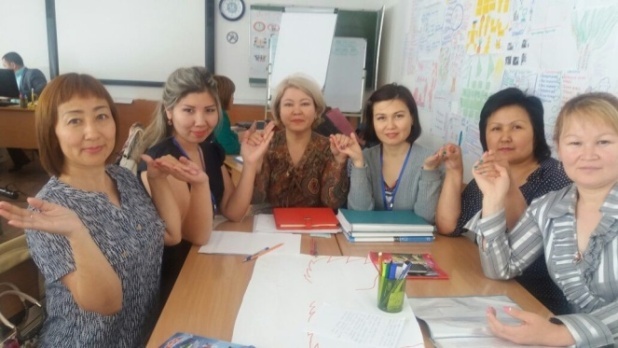 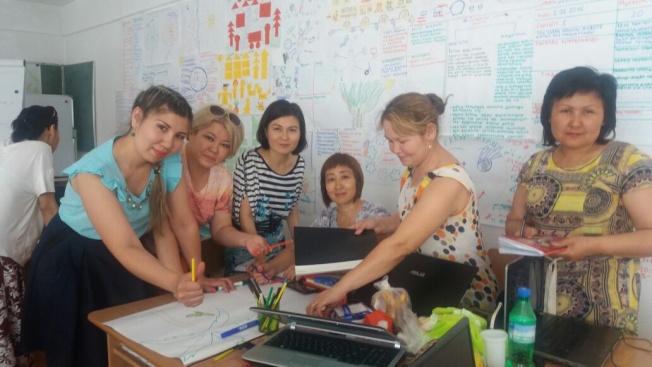 Мұғалімнің жетістігі
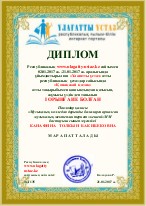 1. Республикалық «Ұлағатты ұстаз»
сайысы, 1орын, (диплом,  №А135, 2017 ж)



2. КИО олимпиадасы, қазақ тілі пәні бойынша
     (сертификат №724067, 2015 ж)
3. КИО олимпиадасы, бастауыш сынып мұғаліміне арналған, (сертификат №698782, 2015ж)

4. «Умната» - конкурс для педагогов, 
Блиц-олимпиада:«Классный руководитель 
в современной школе» лауреат, 
диплом,(№ umn1 – 21664, 2015 ж).
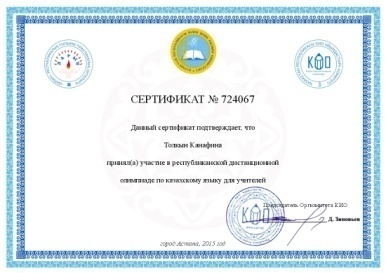 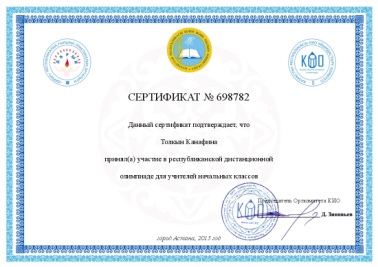 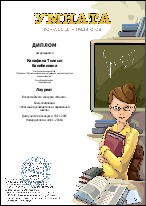 5. Videouroki.net жобасындағы 
«Олимпиадалар топтамасында 
ең белсенді мұғалімдер қатарына кірді» 
куәлік, (№ 200146871, 2016ж)


6. Videouroki.net жобасының 
«Іс-шараларына жүлдегерлерді 
       дайындады» куәлік, 
   (№ 55618177, 2016ж
    № 23486167, 2016 ж)
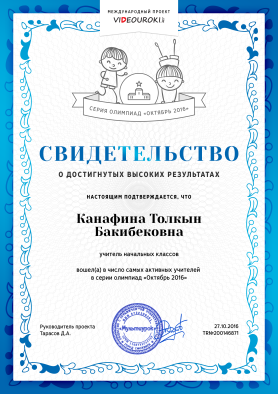 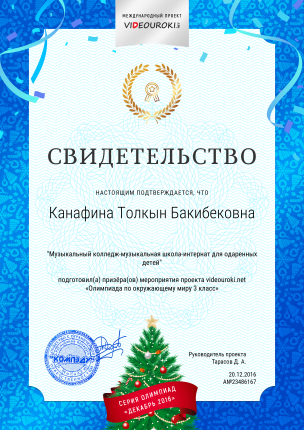 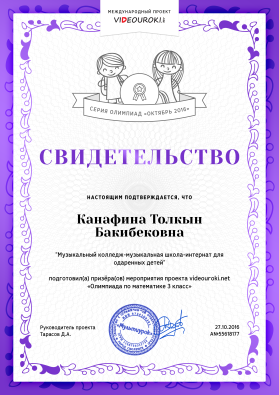 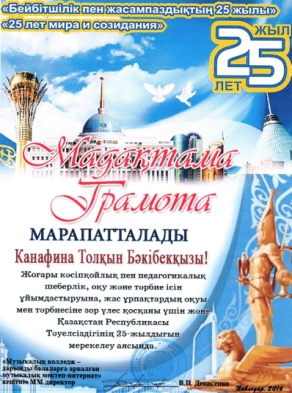 7.“Музыкалқы колледж-дарынды балаларға арналған музыкалық мектеп-интернат”кешені ММ
Ғылыми- әдістемелік басылымдар
«Регион» газеті «Түрлі түсті апталық» мақаласы, №8(593), 27/02/2015
 



“Ұстаздар” газеті «Қонақжай қазақ» атты мақаласы, 15шілде  №12 (323), 2016
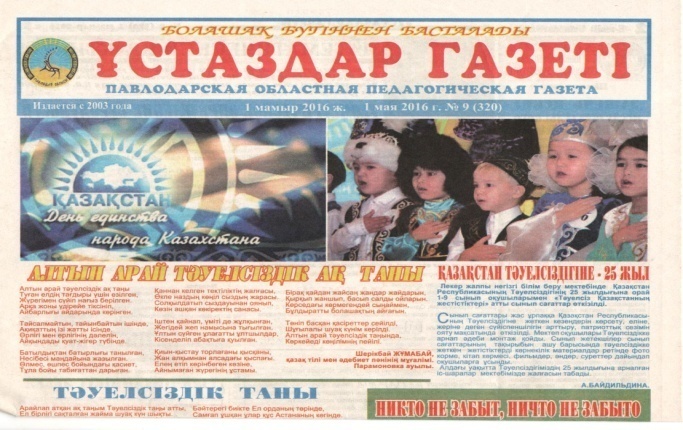 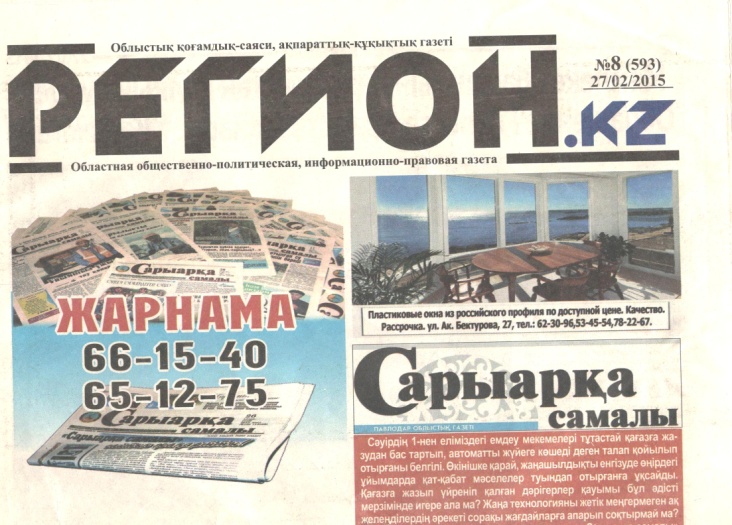 1. Инфоурок сайты «Өсімдік мүшелері» презинтация, куәлік, №ДБ-409573, 2013ж2. Инфоурок сайты «Сан есім» ашық сабақ, куәлік, №ДБ-409737, 2016 ж.3. Жеке сайт құрғаны  туралы  сертификат, №АА855523, 2016 ж.4. Kopilkaurokov сайты «Бүгін бізде мереке» ашық тәрбие сағаты, куәлік №365103,2014ж.5. Kopilkaurokov сайты «Дүниетану пәнінен «Таулар мен жазықтар» тақырыбына презинтация», куәлік, №365097, 2016ж.
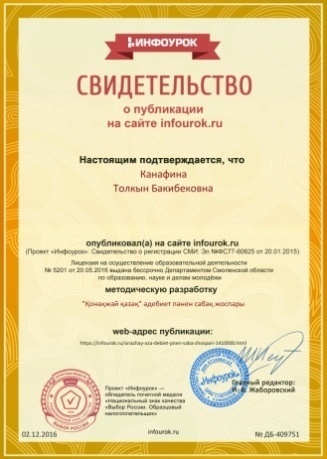 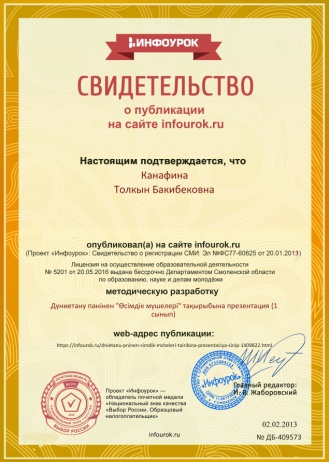 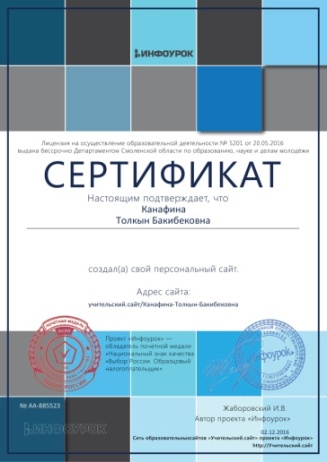 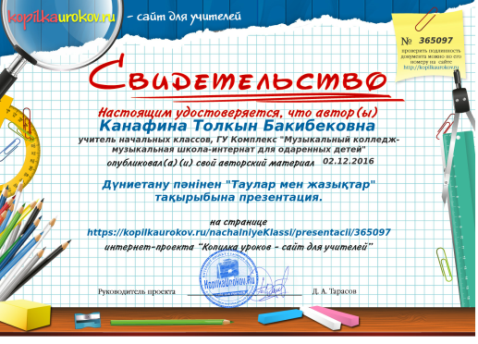 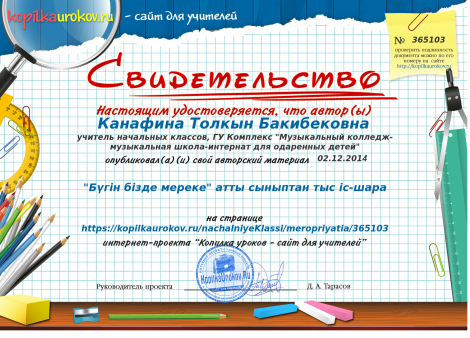 Авторлық бағдарламалар
Қазақ тілі пәнінен 3 сыныптарға арналған «Деңгейлік тапсырмалар» жинағы, рецензент: ИнЕУ, филология магистрі Ш.С.Байжекина, Біліктілікті жетілдіру институтының директоры  М.П. Турсунова
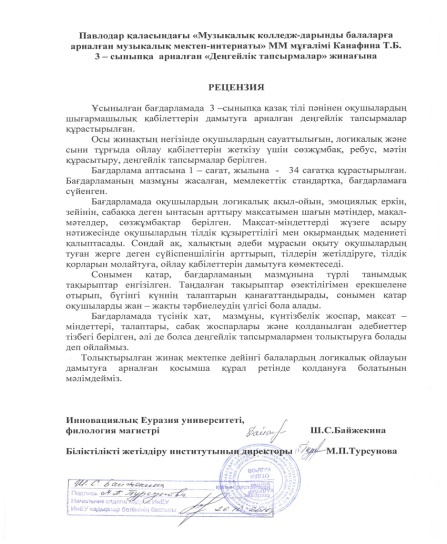 “Бастауыш сыныпқа арналған математика пәнінен олимпиадалық тапсырмалар жинағы “

“Бастауыш сыныпқа арналған дүниетану пәнінен олимпиадалық тапсырмалар жинағы “
Оқушылардың жетістіктері
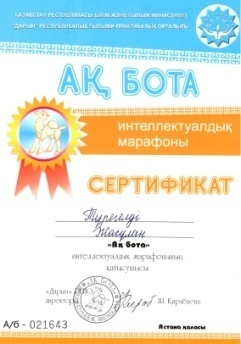 - Тұрегелді Жасұлан « Ақбота» морофоны 3 орын, 

Шеген Аружан 
Videouroki.net жобасы
 «Математикадан олимпиада» -1 орын,
диплом,D№11414877



Сағит Гүлназ Videouroki.net жобасы 
«Математикадан олимпиада» -3 орын,  
диплом, D№11414881
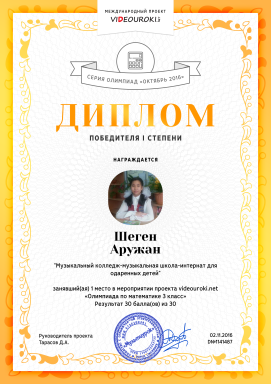 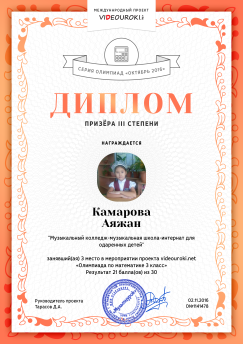 Камарова Аяжан Videouroki.net жобасы 
«Математикадан олимпиада» 3 орын,  диплом, D№11414878
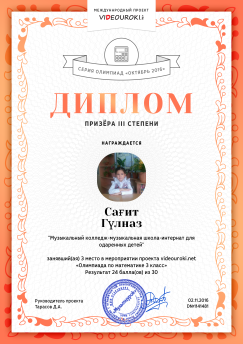 Исаханова Айым 
Инфоурок жобасы ІІІ Халықаралық
сайыс «Мириада открытий»
математика және логика бойынша 1
орын, диплом, №768728
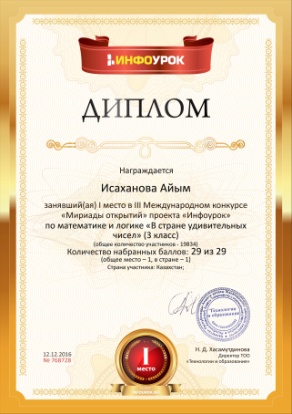 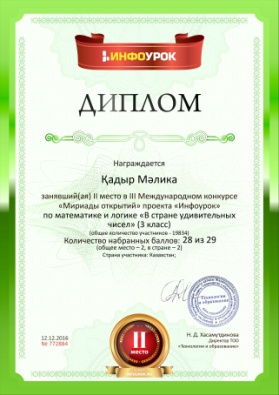 Қадыр Мәлика 
Инфоурок жобасы ІІІ Халықаралық сайыс «Мириада открытий» математика және логика бойынша 
2 орын, диплом, №772884
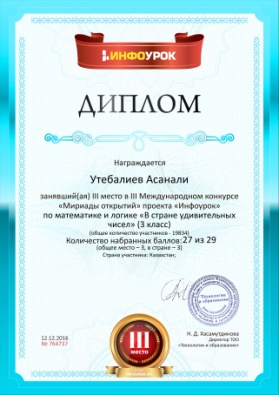 Утебалиев Асанали  
Инфоурок жобасы ІІІ Халықаралық сайыс «Мириада открытий» математика және логика бойынша 3 орын, диплом, №764737
Ұстаз жолы қиынырақ басқадан, 
Сырлары көп сыртқа әлі шықпаған. 
Шаршаса да осы жолдың бойында, 
Қандай рақат,шын бақытын тапса адам.
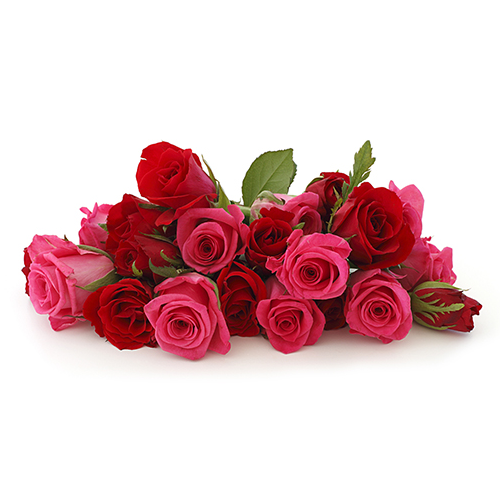